Путешествие по Восточно_Европейской равнине.
МОУ «СОШ» пгт.Кожва
Учитель географии, биологии
Гиберт И.А.
2013 г.
Путешествие по Восточно-Европейской равнине.
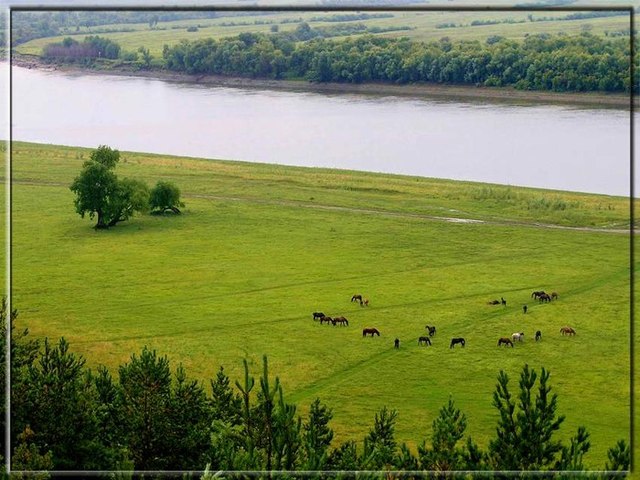 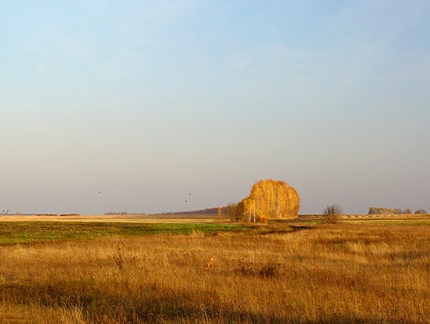 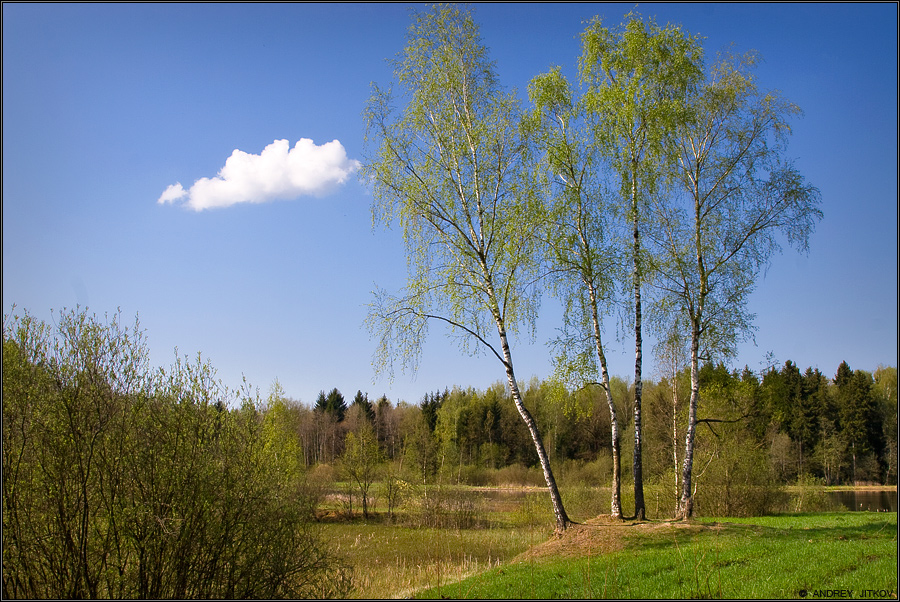 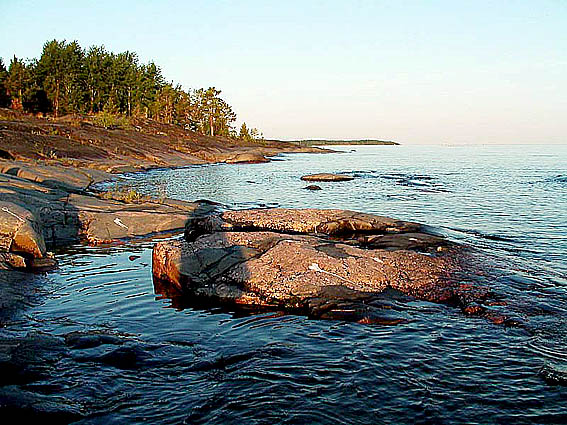 1. Найдите в атласе 2-3 озера, расположенные на Русской равнине.
2.Покажите их на карте России.
3.На контурную карту нанести Ладожское и Онежское озёра
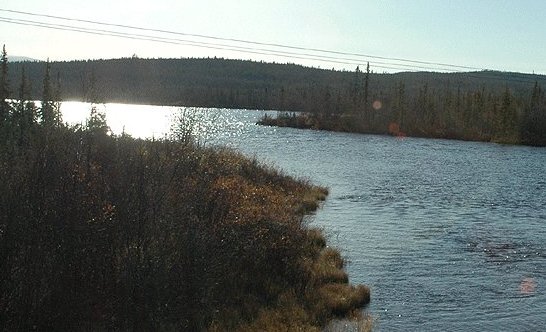 1. Найдите 2-3 реки Русской равнины.
2. Покажите их на карте России.
3. На контурную карту нанести Волгу и Дон.
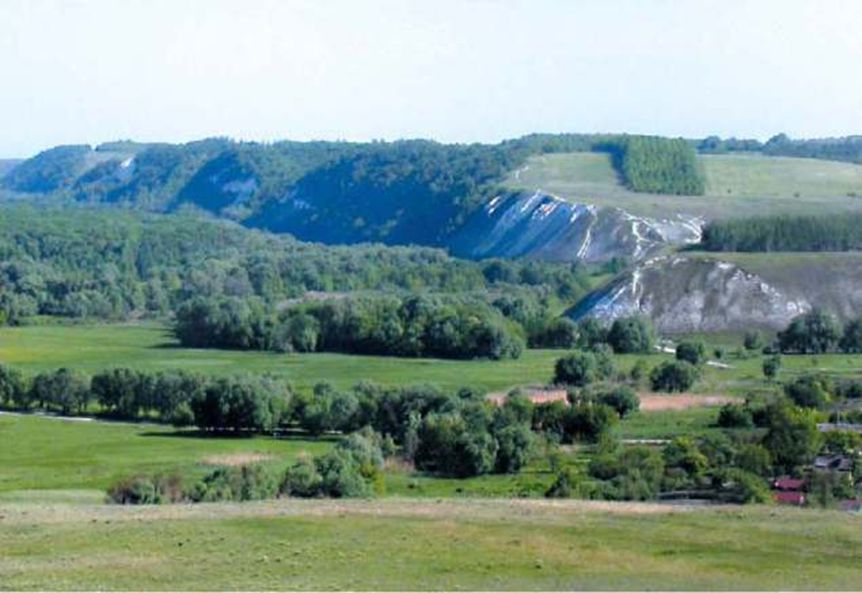 1. Найдите в атласе 2-3 возвышенности Русской равнины.
2. Покажите их на физической карте России.
3. На контурную карту нанести Валдайскую и Приволжскую возвышенности
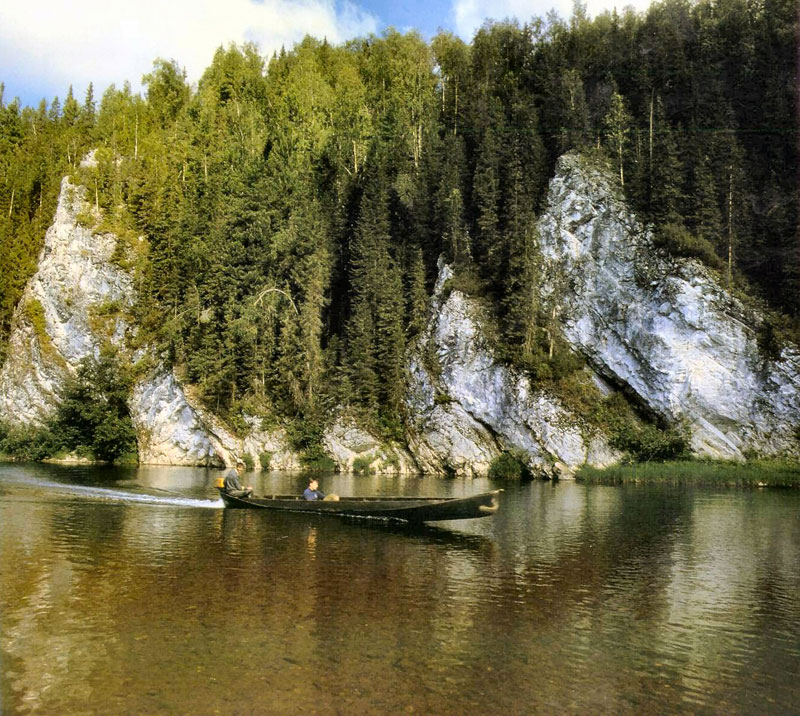 1. Найти в атласе Республики Коми реки и озёра.
2. Показать эти объёкты на физической карте Республики Коми.
3.В контурную карту нанести следующие объекты: реку Печору. реку Вычегду,
Озеро Синдорское. Ямозеро.
История отечества.
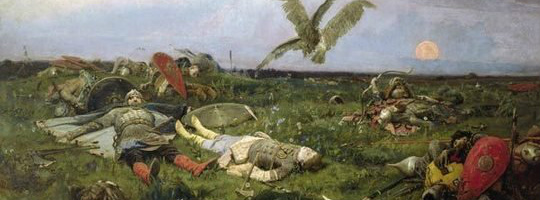 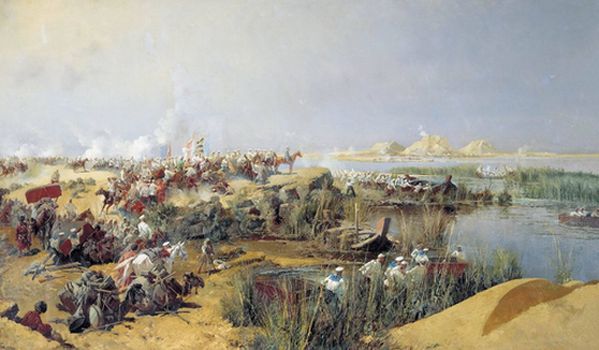 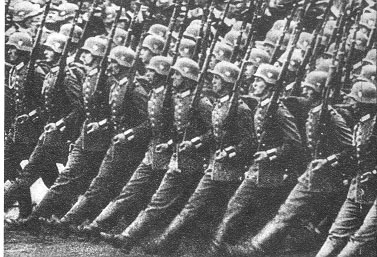 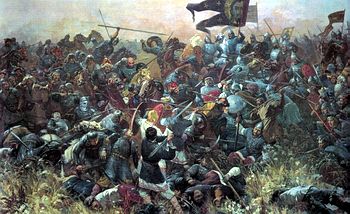 По преданию, бой начали поединком богатырей.
На встречу татарскому воину Челубею выехал монах Троицкого монастыря воин Александр Пересвет. Русские одержали победу. Великой битве посвящена повесть : " Сказание о Мамаевом Побоище"
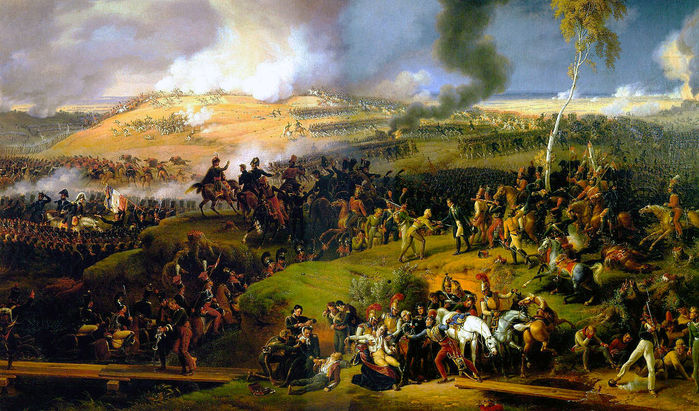 Недалеко от Москвы 1812 года русская армия под командованием М.И. Кутузова дала сражение французам. Кутузов принял решение: оставить Москву французам. Французы вошли в Москву. но не чувствовали себя победителями.
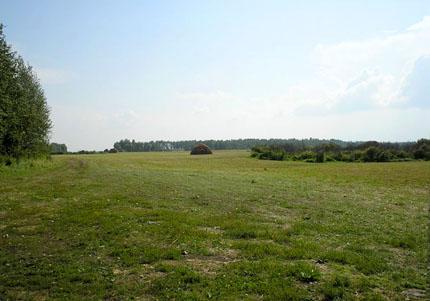 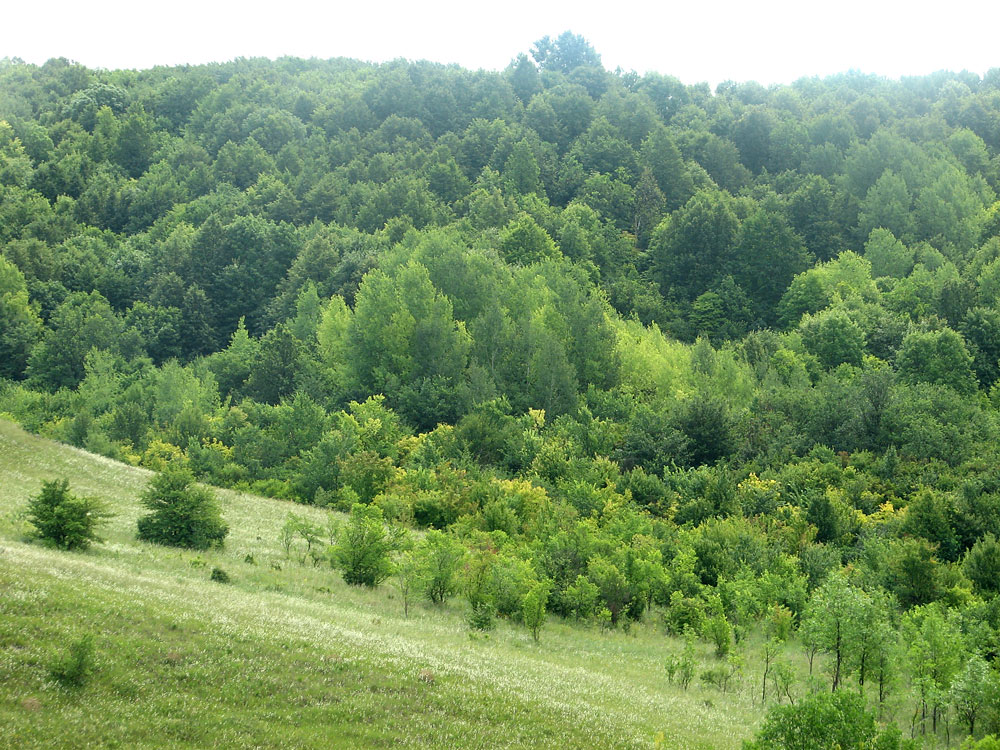 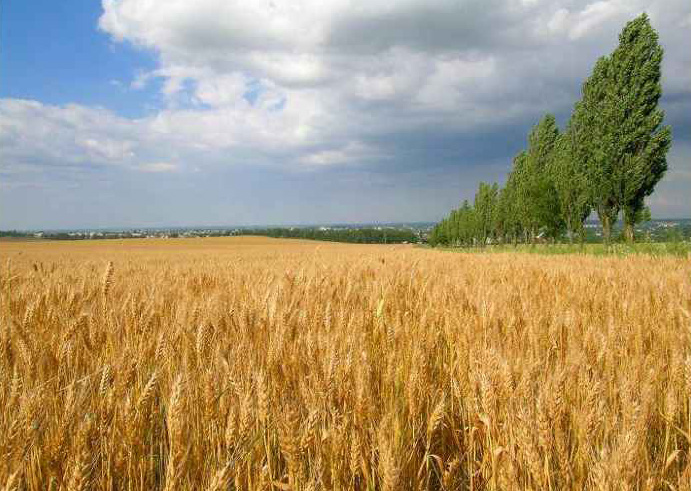 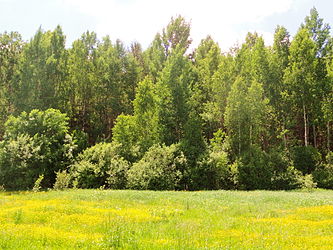 Список используемой литературы
Изображение «Восточно-Европейская равнина http://geographyofrussia.ru/wp-content/uploads/2009/05/32.jpg     
http://rospriroda.ru/img/book/496.jpg     
http://www.inestonia.ru/images/stories/Scotland/Russ_peiz.jpg  
      Изображение «Ладожское озеро» http://vedlozero.ru/images/fotos/ozera/ladoga.jpg
       Изображение : «Реки Русской равнины»
http://art-and-land.ru/wp-content/uploads/2012/04/art19.jpg   
Изображение «Валдайская возвышенность» http://fevt.ru/_ld/4/85678996.jpg  
Изображение : «Природа Коми» http://www.zapoved.net/catalog/img_originals/3947.jpg 
      Изображение «Военные действия» http://culture-code.ru/wp-content/uploads/2012/10/rus-9-540.jpg   
      http://www.plam.ru/warhistory/istorija_russkoi_armii_tom_tretii/i_040.jpg  
       http://www.mccme.ru/60let/346/img/fash1.jpg
Изображение «Мамаево побоище» http://agesmystery.ru/sites/default/files/%20%D0%B1%D0%B8%D1%82%D0%B2%D0%B0.jpg     
Изображение «Битва у Москвы»
http://mtdata.ru/u27/photo7AEB/20557829546-0/original.jpg
Список используемой литературы
Изображение «Тундра и лесотундра» http://ponimai.su/public/user/8b/49/4942_9f5e.jpg?c=74ae   
Изображение «Тайга» http://ruc.podelise.ru/pars_docs/refs/506/505787/505787_html_187266b5.jpg    
Изображение «Широколиственные леса» http://zapoved-kursk.ru/assets/images/rasteniya/les-lesa-1.jpg
Изображение «Степь» http://ru.convdocs.org/pars_docs/refs/30/29781/29781_html_39df99f6.jpg